Odborná praxe
Filip Kubát 
28119
Domov Libníč a css empatie
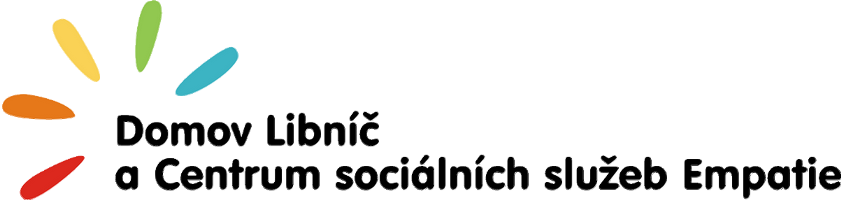 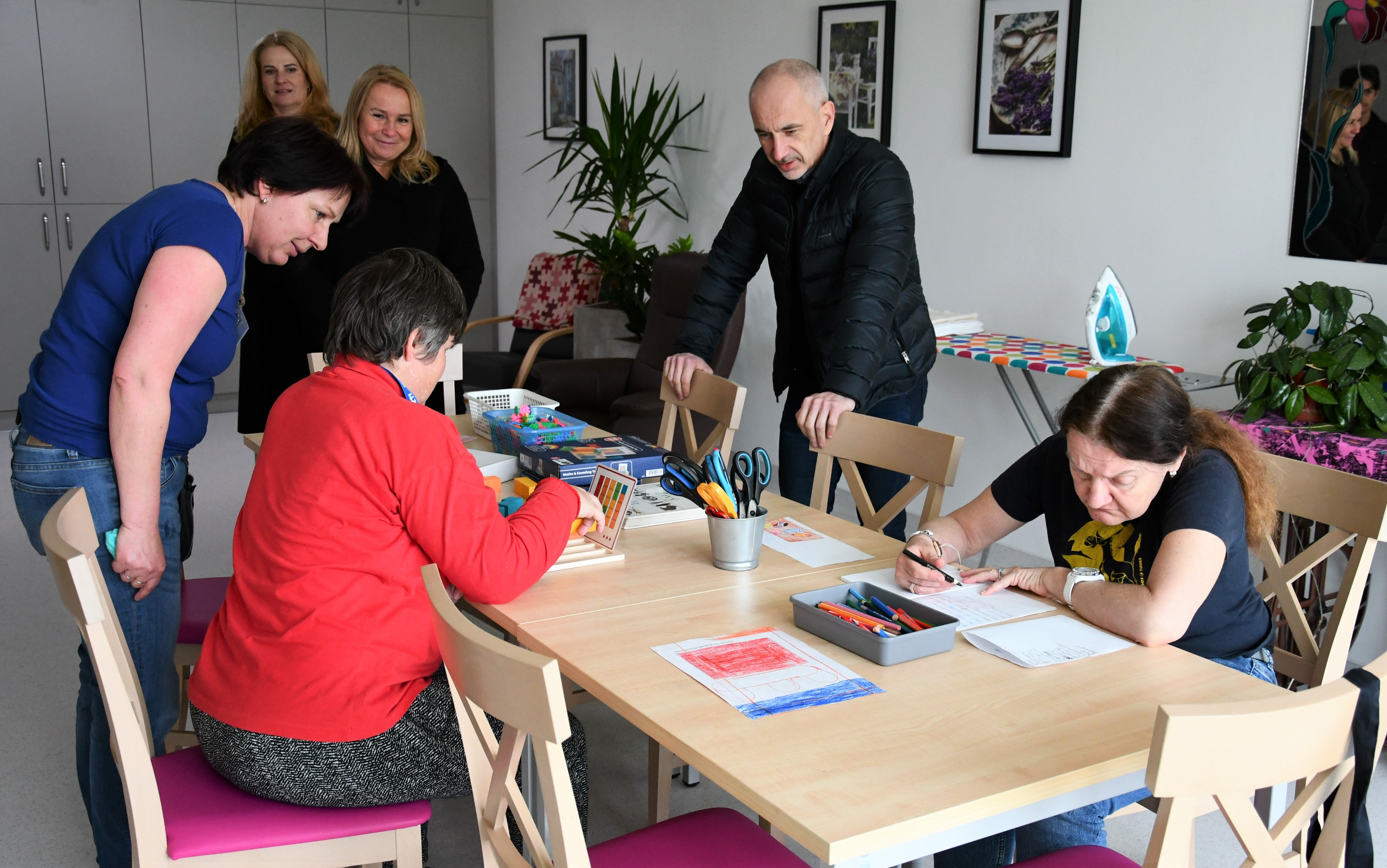 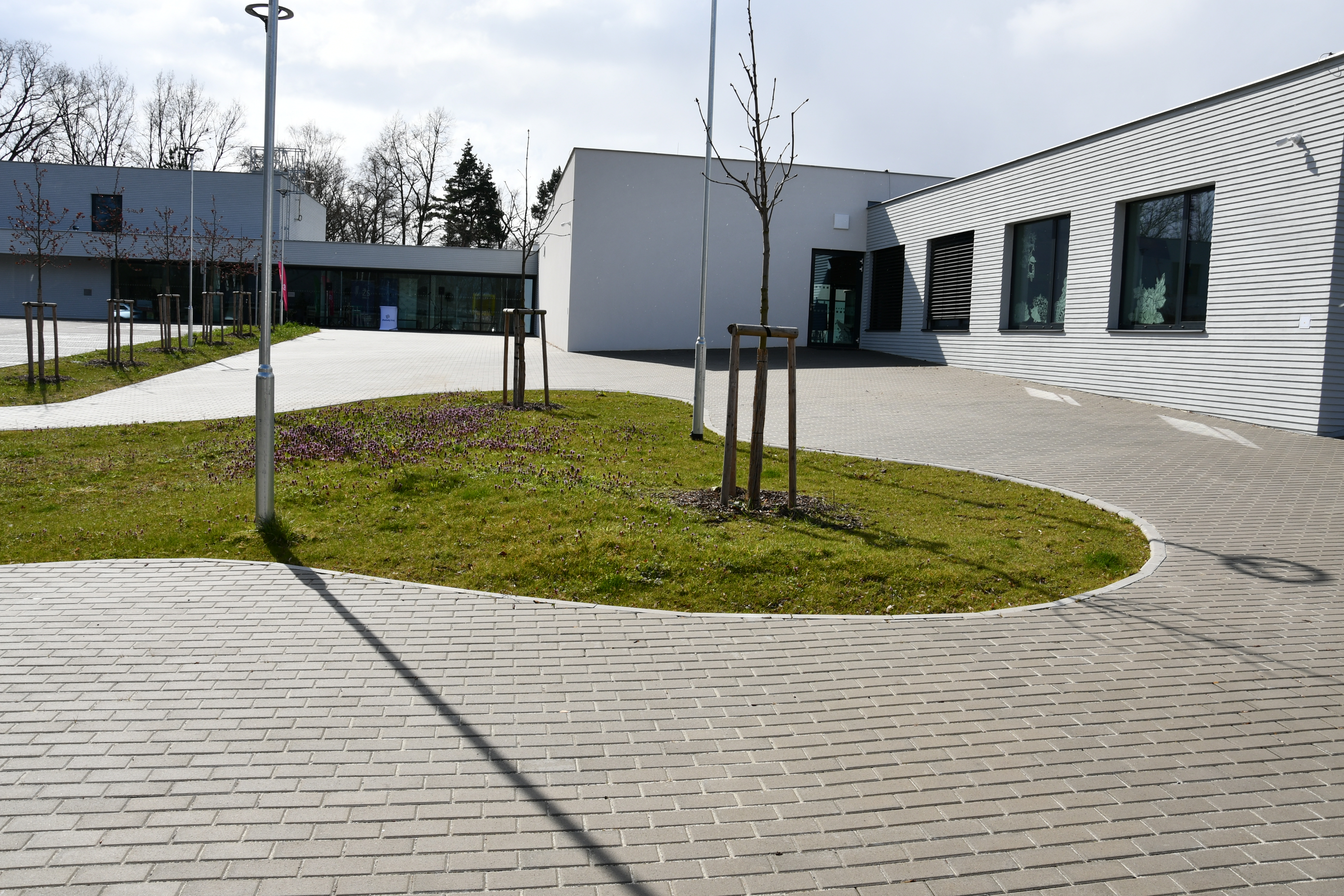 Domov se zvláštním režimem 

Týdenní, denní stacionáře, chráněné bydlení, sociálně terapeutické dílny
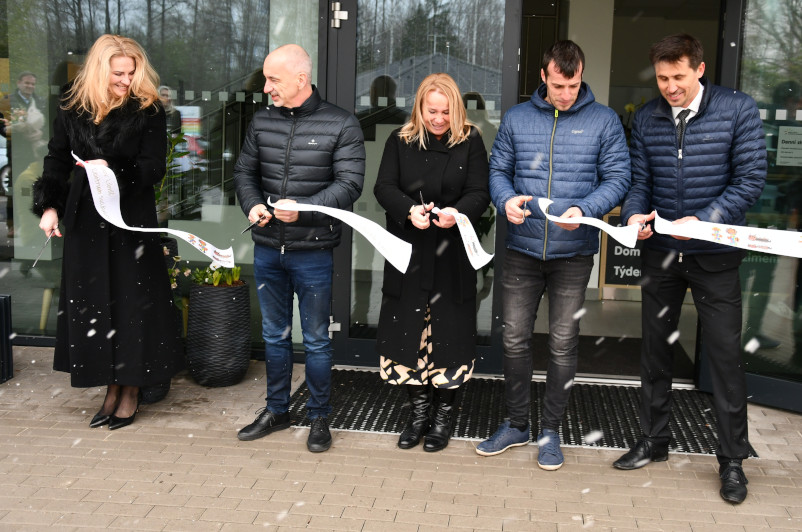 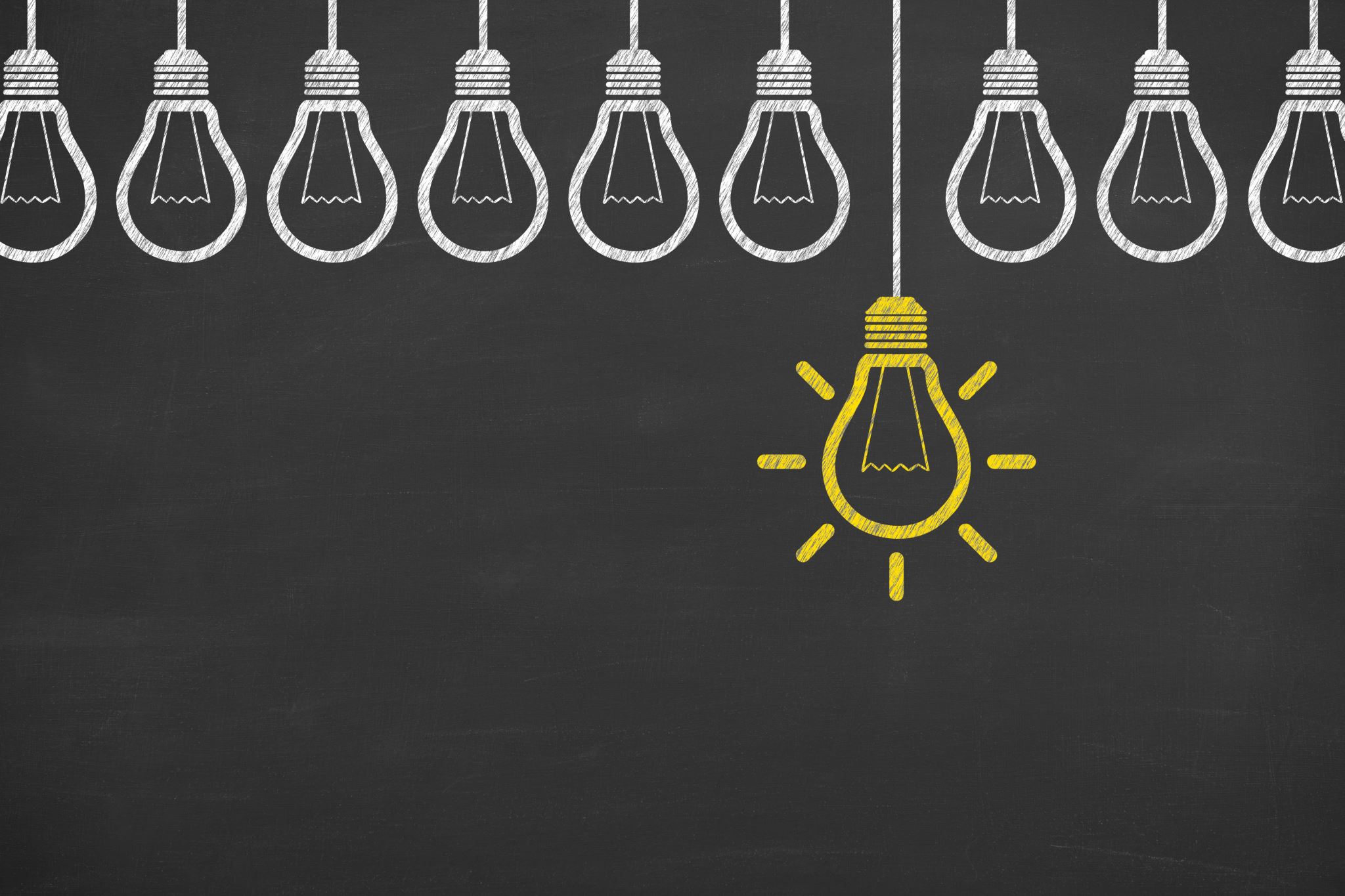 Získávání, přijímání, výběr a adaptace zaměstnanců
Tvorba a zveřejnění inzerátů 

Výběrové řízení

Komunikování výsledků výběrového řízení 

Provedení uchazeče pracovištěm 

Kontakt a dohled na adaptaci
Řízení a hodnocení pracovního výkonu, rozvoj, motivace a odměňování zaměstnanců
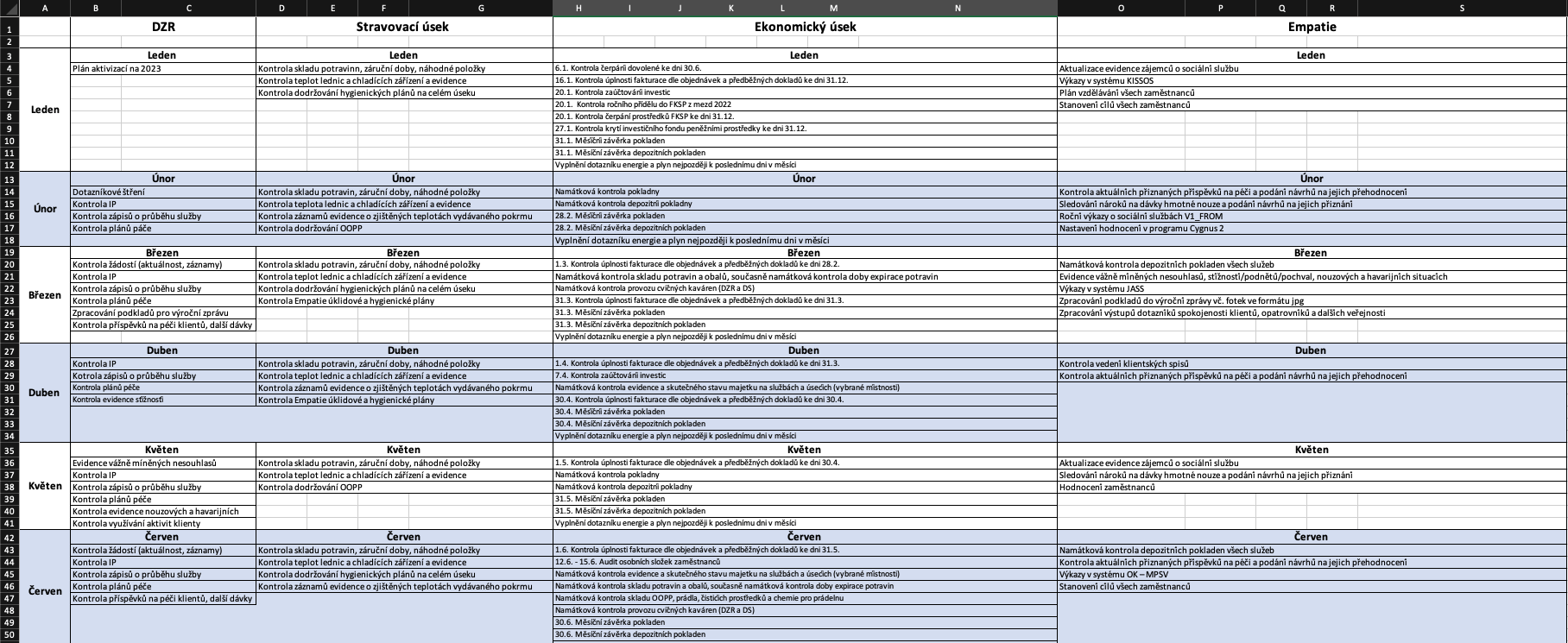 Plán kontrol 

Porady

Vytýkací dopis 

Školení – BOZP, PO, Gordic, Archivnictví
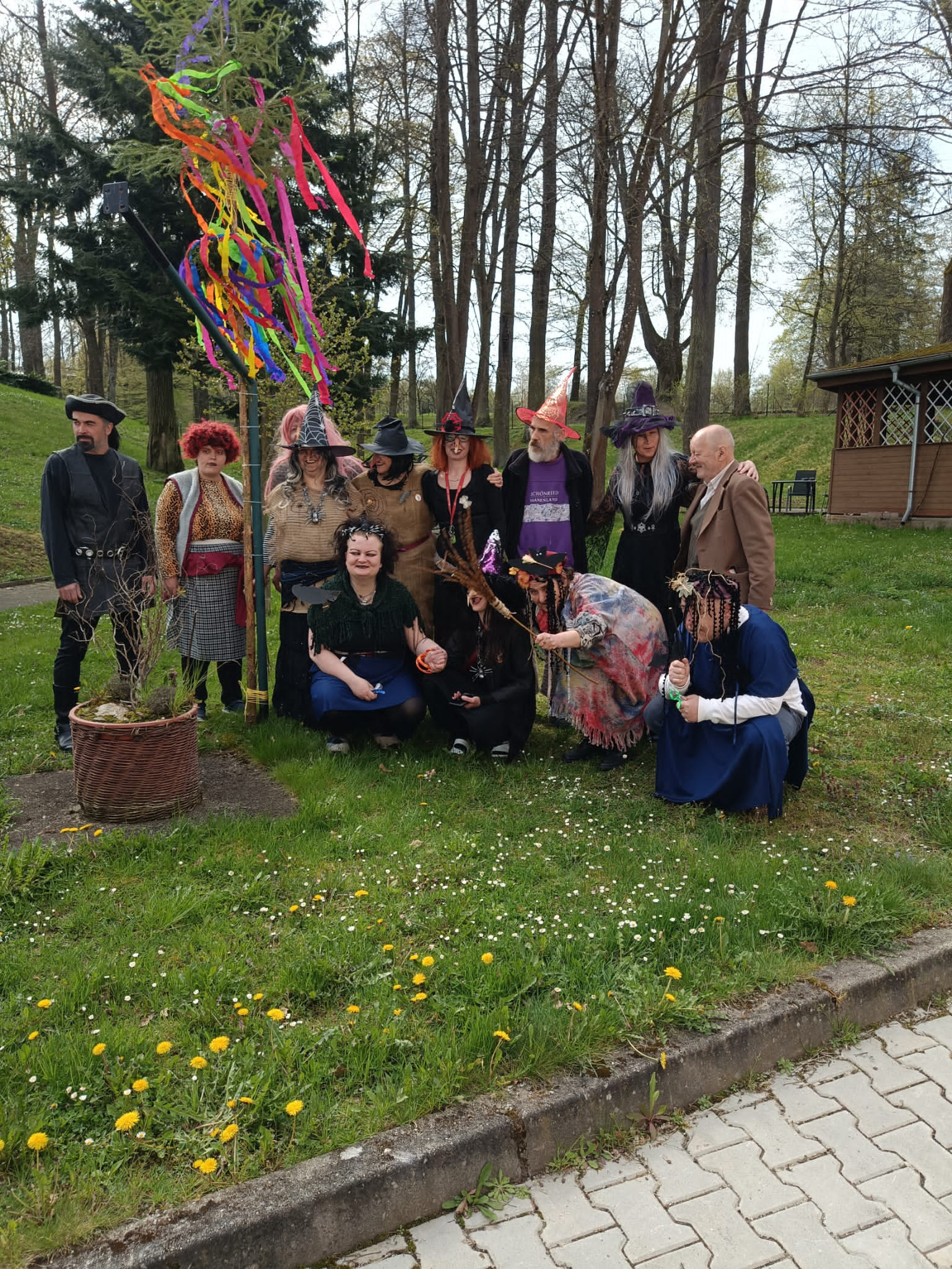 Podniková kultura, etické řízení, zásady kominukace a tvorba týmu
Beze změny 

Udržení  

Firemní a kulturní akce 

Problémy v týmu
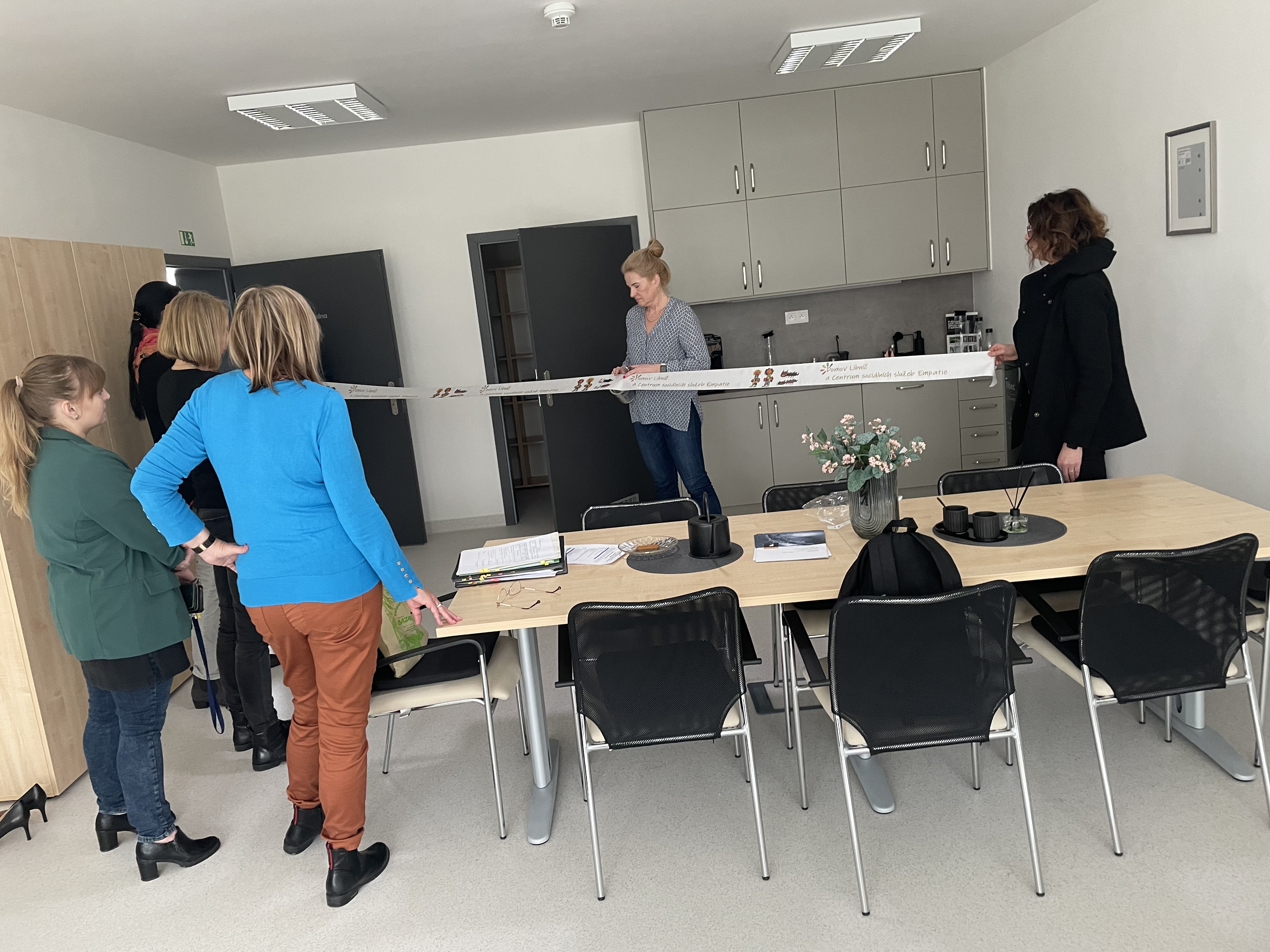 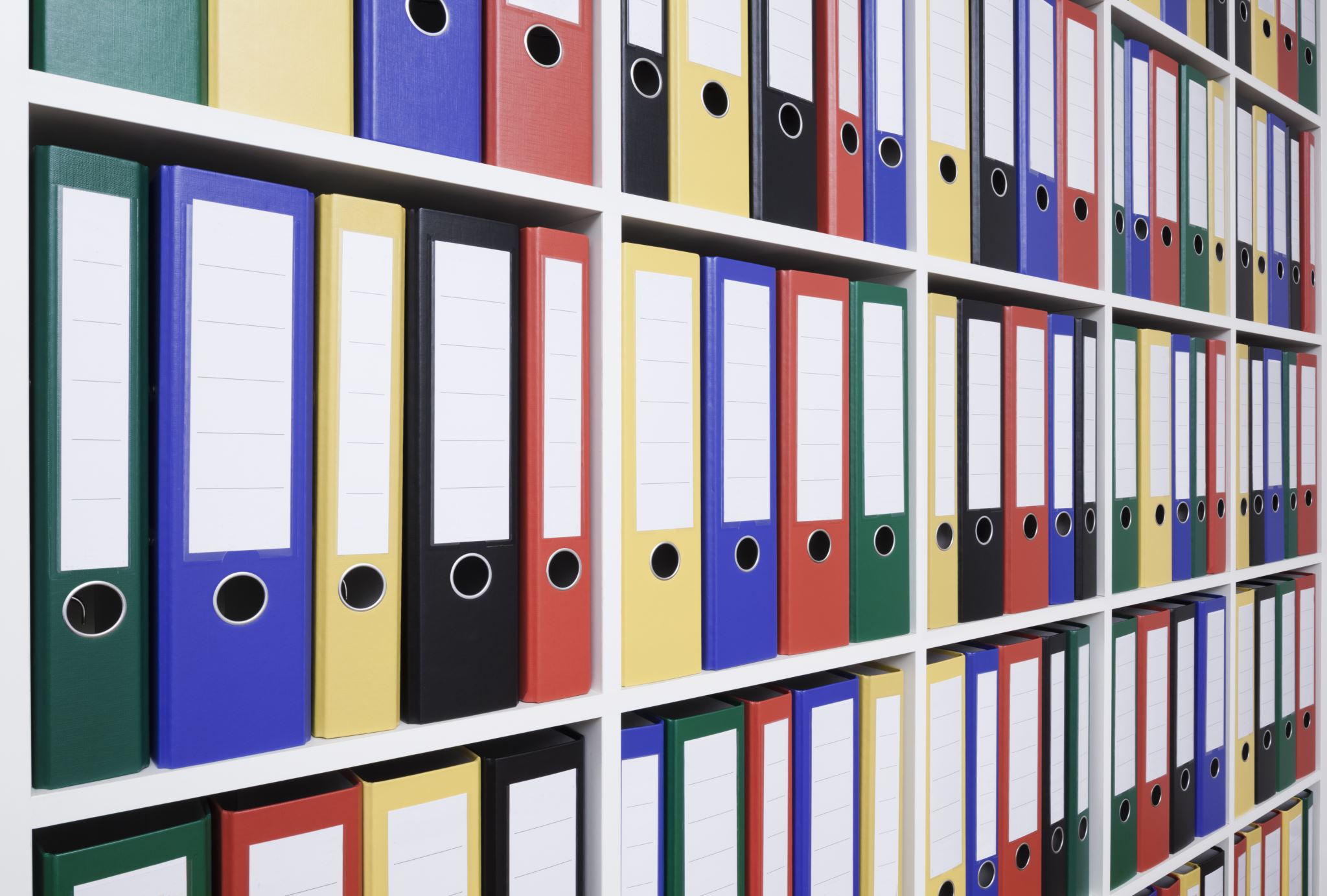 Personální agenda včetně příslušné legislativy
Elektronická a fyzická 

Cygnus 

Uložení do archivu
Komunikace s příslušnými orgány státní a veřejné správy
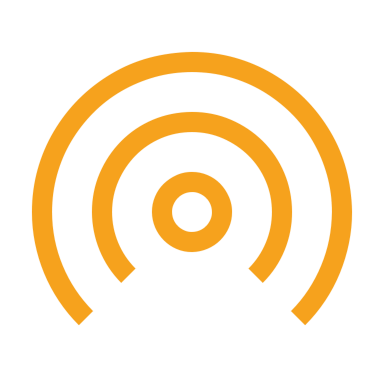 Inspektorát bezpečnosti práce 

Úřad práce 

Tender 

Výroční zpráva
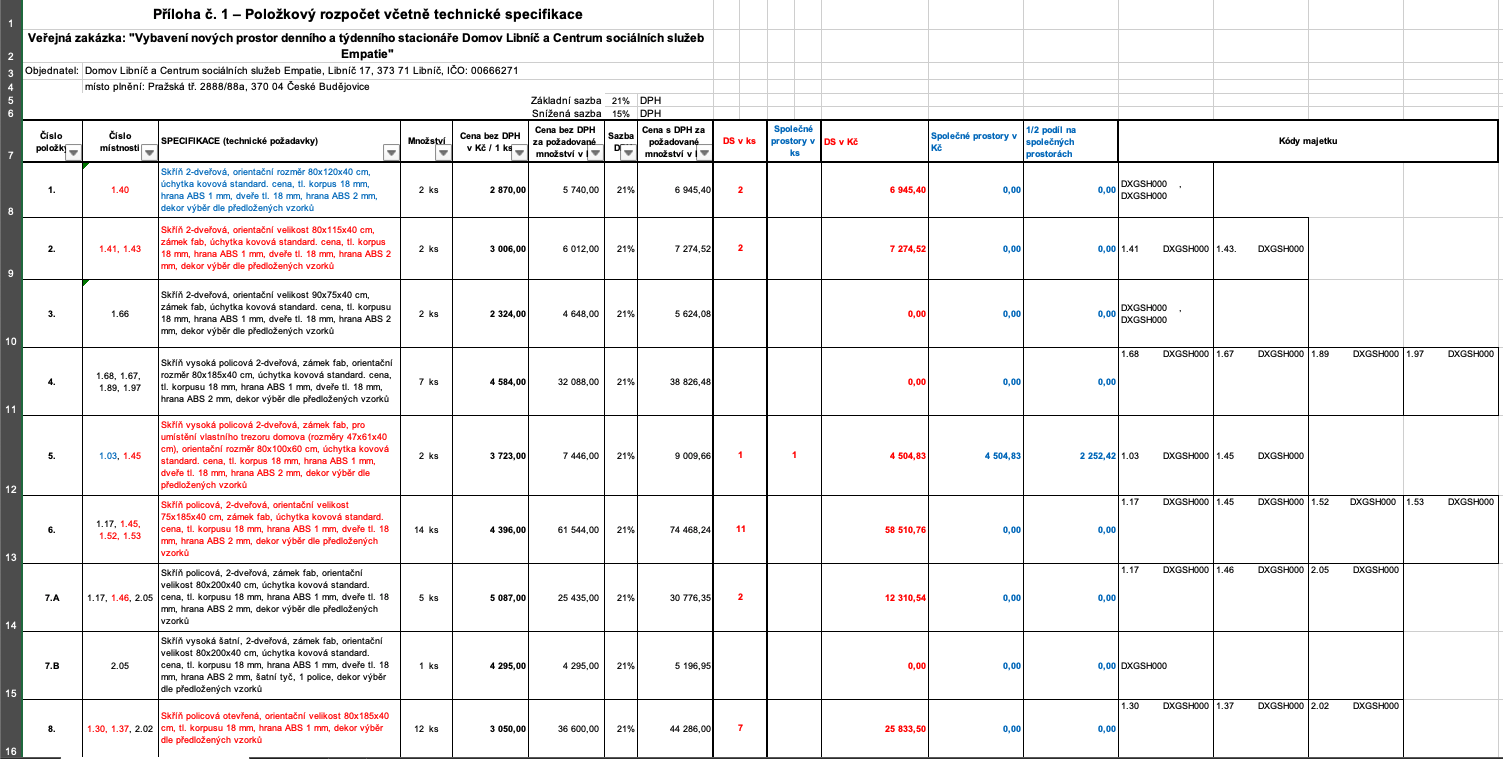 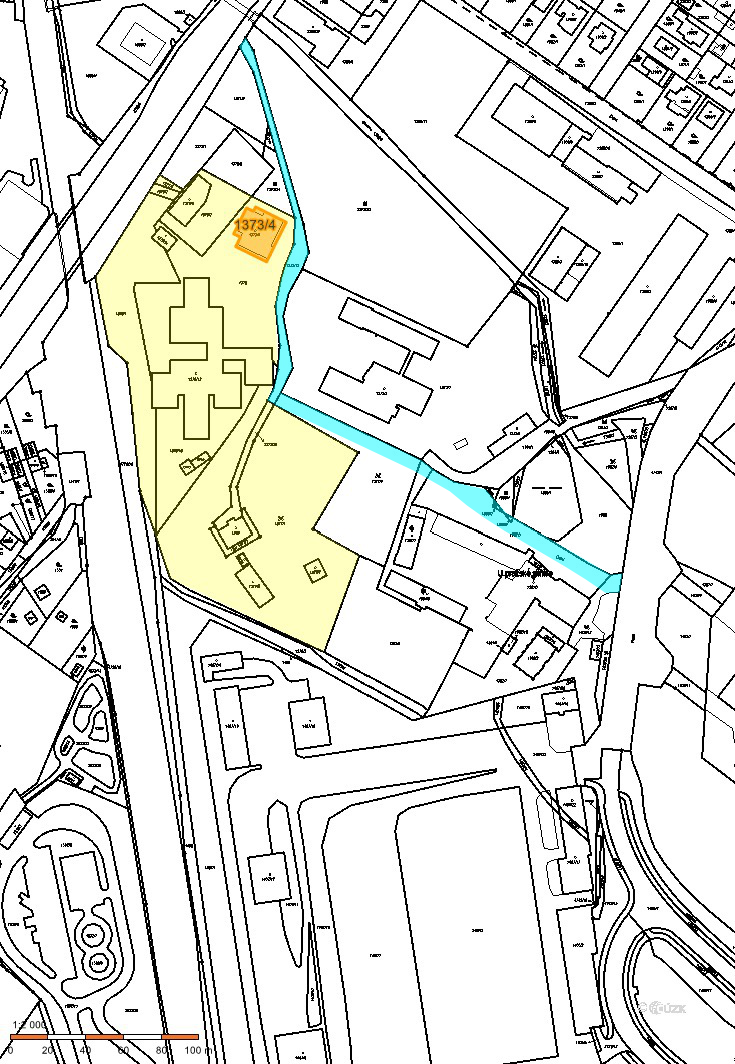 Další pracovní aktivity
IROP

Energetické dotazníky 

Ekonomický úsek 

Archiv 

Nemovitosti
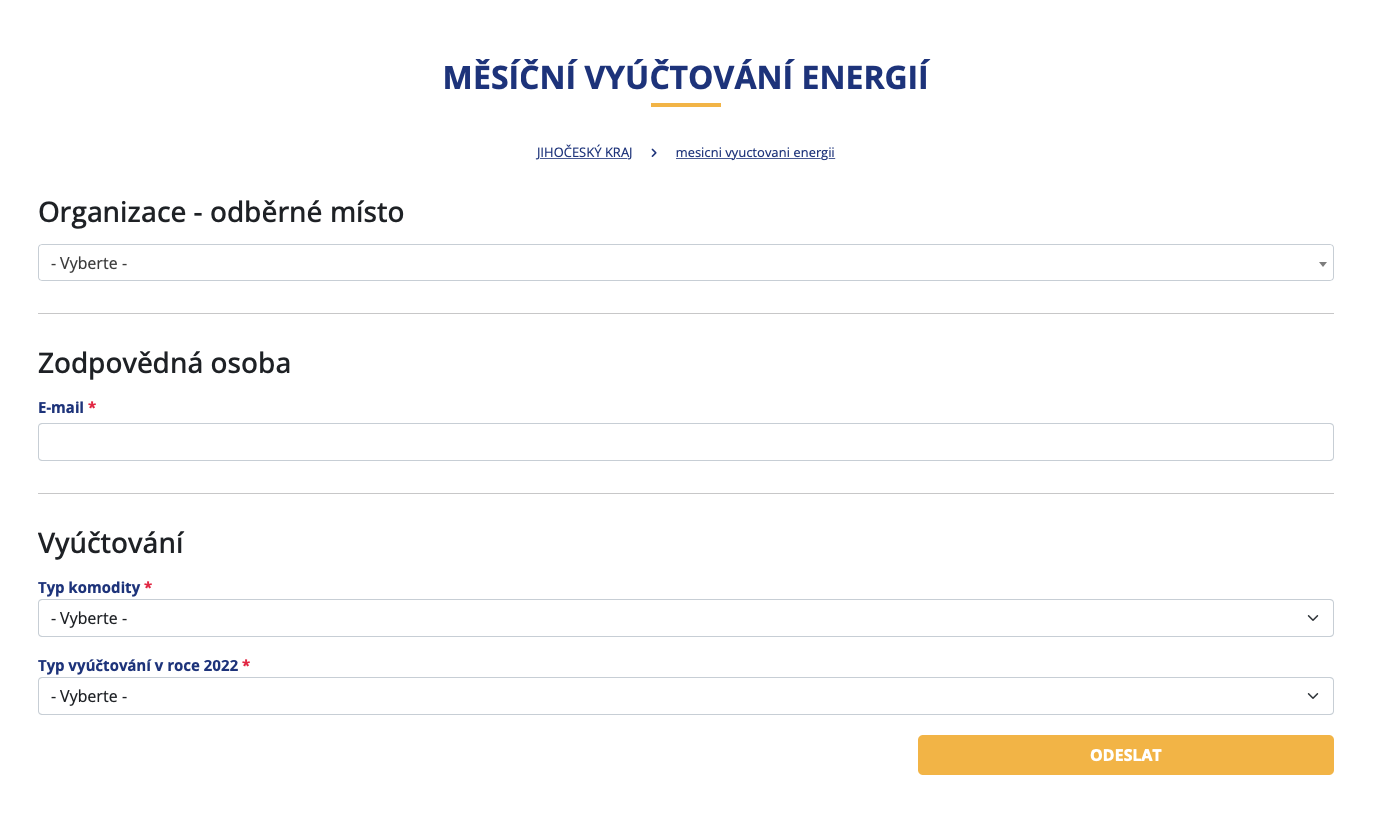 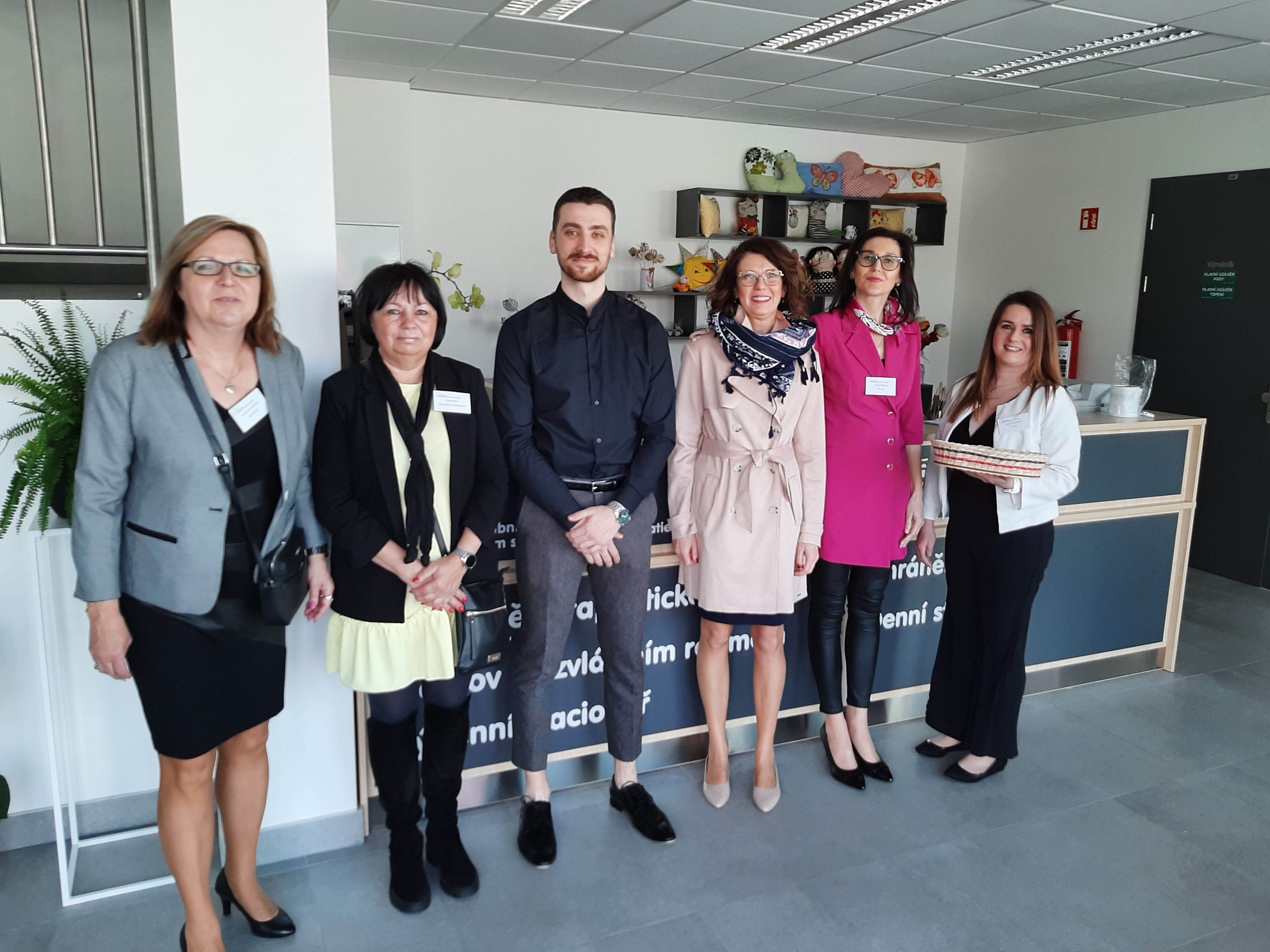 Zhodnocení Praxe
Rozmanitost 

Osvojení dovedností 

Tým